ПРОБЛЕМЫ В УЧЁБЕ
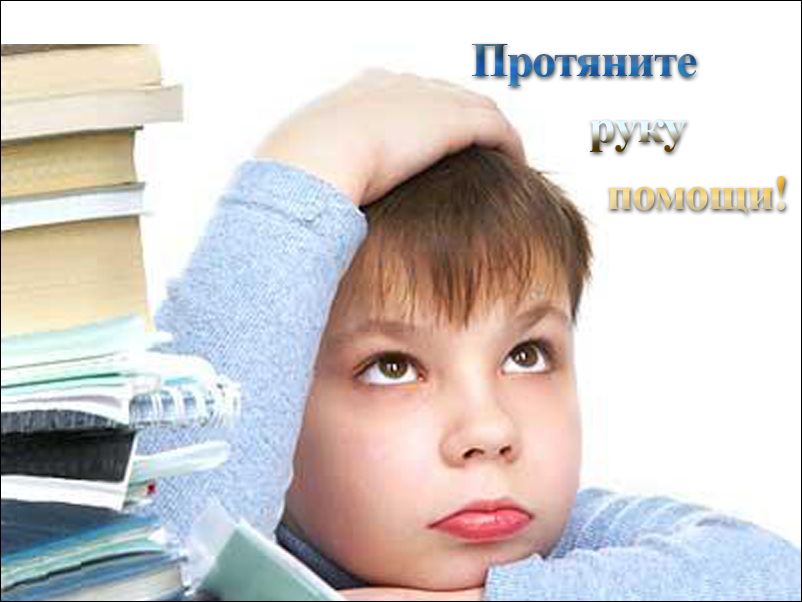 ПРИЧИНЫ НЕУСПЕВАЕМОСТИ
Социальные 
Эмоциональные 
Биологические
СОЦИАЛЬНЫЕ ПРИЧИНЫ
Педагогическая запущенность 
Неправильно выбранная школьная программа (например, ребёнок с ярко выраженными художественными способностями в математической школе)
ЭМОЦИОНАЛЬНЫЕ ПРИЧИНЫ
Конфликты со сверстниками
Личный конфликт или просто непонимание между учителем и учеником (конфликт между педагогом и родителями, отражающийся на ребенке)
Причины конфликтов со сверстниками
Ребёнок не такой, как все
Неадекватная реакция ребёнка
Личностные качества ребёнка (ябеда, драчливый, капризный и т.п.)
Как помочь ребёнку, если его дразнят?
Для этого ребенку понадобится помощь родителей, которые должны убедить его в том, что неприятности не у того, кого дразнят, а у того, кто это делает. Ребенку следует дать понять, что полностью счастливый и довольный собой, своей внешностью, своим характером и уверенный в себе человек не станет обращать внимания на недостатки других, даже если эти недостатки реальные.Существует вполне действенный способ справиться с обидчиками: не показывать, как эти "дразнилки" тебя обижают, не давать понять, что ты принимаешь их близко к сердцу.
Ребёнок может, но не хочет учиться
Сегодняшние дети часто не хотят учиться по очень простой причине: они совершенно не знают, для чего это нужно.
Единственный выход - каждый день, при каждом удобном случае показывать детям, что знания, образование делают жизнь человека интересней, расширяют границы доступного ему мира.
БИОЛОГИЧЕСКИЕ ПРИЧИНЫ
Соматически ослабленные дети (часто пропускают занятия по причине болезни)
Леворукостъ ребенка. У таких детей доминантное полушарие мозга не левое, как у большинства людей, а правое, и с этим связаны вполне определенные характеристики их личности. «Правополушарные» люди обладают особым взглядом на мир, им зачастую присуще тонкое, художественное и интуитивное восприятие действительности. Важно, что все программы средней школы ориентированы на «левополушарных» детей с преобладанием аналитического мышления. Кроме того, существует еще и тот малоприятный (для левшей) факт, что мы, в отличие от арабов и японцев, пишем слева направо и, следовательно, ребенок-левша при письме левой рукой закрывает то, что уже написал.
Дислексия, дисграфия, акалькулия
Гиперактивность
Дислексия - специфическое нарушение навыков чтения.С трудностями в чтении часто сочетаются трудности в приобретении навыков правильного письма.При чтении наблюдаются:- медленный темп чтения;- пропуски, замены, искажения или дополнения слов или частей слова;- попытки начать чтение заново, длительные запинки или "потеря места" в тексте и неточности в выражениях;- перестановка слов в предложении или букв в словах.Может быть также недостаточность в понимании читаемого, выражающаяся:- в неспособности вспомнить факты из прочитанного;- в неспособности сделать заключение или выводы из сущности прочитанного;- в том, что для ответов на вопросы о прочитанной истории используются скорее общие знания, чем информация из конкретного рассказа.2. Дисграфия - специфическое нарушение навыков письма.При этом расстройстве нарушается как способность устно произносить слова по буквам, так и писать слова правильно. Наблюдается замена букв, пропуск букв и слогов.Очень часто сочетается с нарушениями навыков чтения или следует за ними, то есть навыки чтения постепенно становятся удовлетворительными или даже хорошими, а в тетрадках по-прежнему "полный бардак".3. Акалькулия - специфическое нарушение арифметических навыков.Здесь дефект касается основных вычислительных навыков сложения, вычитания, умножения и деления или решения задач. Трудности, которые отмечаются в этом случае, могут включать недостаточность в понимании понятий, лежащих в основе арифметических операций, отсутствие понимания математических терминов или знаков, нераспознавание числовых знаков, трудность в усвоении порядкового выстраивания чисел или в усвоении десятичных дробей или знаков во время вычислений, плохая пространственная организация арифметических вычислений, неспособность удовлетворительно выучить таблицу умножения.
ГИПЕРАКТИВНОСТЬ 
(синдром дефицита 
внимания с гиперактивностью)
В происхождении СДВГ важную роль играют генетические механизмы. Предполагают, что наличие данного синдрома у ребенка обусловлено мутациями трех генов, регулирующих обмен дофамина - специфического вещества нервной системы, участвующего в передаче нервных импульсов. В семьях детей с СДВГ нередко имеются близкие родственники, имевшие в детстве аналогичные нарушения. В подобных случаях риск развития СДВГ составляет примерно 30%.
Основным фактором риска является предрасположенность ребенка к данному заболеванию: если ее нет, то СНВГ не может проявиться.
Симптомы СДВГ
Невнимательность (из нижеперечисленных признаков минимум 6 должны проявляться непрерывно не менее 6 месяцев): 
неспособность выполнить задание без ошибок, вызванная невозможностью сосредоточиться на деталях; 
неспособность вслушиваться в обращенную речь; 
неспособность доводить выполняемую работу до конца; 
неспособность организовать свою деятельность; 
отказ от нелюбимой работы, требующей усидчивости; 
исчезновение предметов, необходимых для выполнения заданий (письменные принадлежности, книги и т.д.); 
забывчивость в повседневной деятельности; 
отстраненность от занятий и повышенная реакция на посторонние стимулы.
Гиперактивность и импульсивность (из нижеперечисленных признаков минимум четыре должны проявляться непрерывно не менее 6 месяцев): 
1. Гиперактивность : 
суетлив, не может сидеть спокойно; 
вскакивает с места без разрешения; 
бесцельно бегает, ерзает, карабкается и пр. в неподходящих для этого ситуациях; 
не может играть в тихие игры, отдыхать.
2. Импульсивность : 
выкрикивает ответ, не дослушав вопрос. 
не может дождаться своей очереди.
Помощь ребёнку с СДВГ
Психологические особенности гиперактивных детей таковы, что они невосприимчивы к выговорам и наказанию, но быстро реагируют на малейшую похвалу. Поэтому рекомендуется формулировать инструкции и указания для детей с СНВГ четко, ясно, кратко и наглядно. Родители не должны давать им одновременно несколько заданий, лучше дать те же указания, но по отдельности.
Следить за соблюдением ребенком режима дня (четко регулировать время приема пищи, выполнение домашних заданий, сон), предоставлять малышу возможность расходовать избыточную энергию в физических упражнениях, длительных прогулках, беге.
Наказания должны следовать за провинностями быстро и незамедлительно, т.е. быть максимально приближенными по времени к неправильному поведению. 
Если ребенок действительно болен, то ругать его за гиперактивность не только бесполезно, но и вредно. В таких случаях можно только критиковать. В чем разница между понятиями "ругать" и "критиковать"? Необходимо давать положительную оценку личности ребенка и отрицательную - его поступкам. Как это выглядит на практике? «Ты хороший мальчик, но сейчас ты поступаешь неправильно (конкретно надо сказать, что кроха делает плохо), надо вести себя так...» Ни в коем случае нельзя проводить отрицательное сравнение своего ребенка с другими детьми: "Вася хороший, а ты плохой".
Рекомендуется сократить время просмотра телепередач и компьютерных игр. Необходимо помнить, что завышенные требования и чрезмерные учебные нагрузки ведут к стойкой утомляемости ребенка и появлению отвращения к учебе. Ребенку рекомендуется щадящий режим обучения - минимальное количество детей в классе (не более 12 человек), меньшая продолжительность занятий (до 30 мин) и пр.